THYROID DISEASE IN PREGNANCY
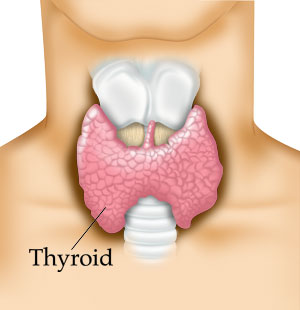 DR. Rose J. Kosgei 
MBChB, MMED, MSc
Goals for this lecture
At the end of the lecture you should be able to:
Describe the anatomy of thyroid gland 
Describe the formation and secretion of thyroid hormones 
Describe the regulation of thyroid hormones 
Discuss thyroid gland physiology: non-pregnant and pregnant state 
Discuss thyroid disease in pregnancy: hyper and hypothyroidism
Introduction
Thyroid disorders are common in young women
Incidence of thyroid disorders overall in pregnancy  is 1%
The impact of pregnancy on thyroid physiology is substantial:
Changes in structure and function of the gland sometimes cause confusion in diagnosis of thyroid abnormalities
Causing delay in diagnosis 
There is an intimate relationship between maternal and fetal thyroid function 
The fetus depend on maternal thyroxine
 Drugs that affect the maternal thyroid  affect the fetal gland
Introduction
......Therefore
The diagnosis of thyroid disease during pregnancy requires an understanding of the changes in:
 thyroid physiology and
 thyroid function tests that accompany normal pregnancy
Thyroid gland anatomy
Embryology 
Gross 
Histology
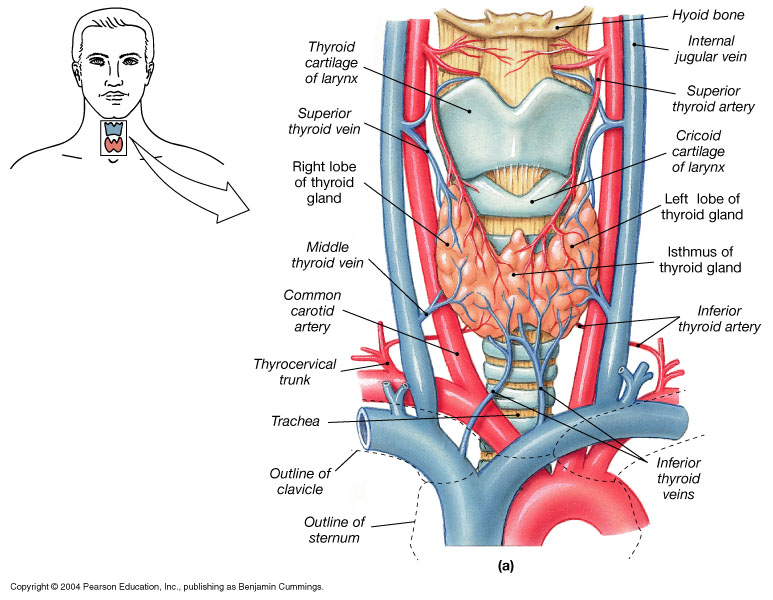 Thyroid gland- Embrology
Originates from an evagination of the floor of the pharynx 
A thyroglossal duct marking the path of the thyroid from the tongue to the neck sometimes persists in the adult
Fetal thyroid :
7-9 weeks: Formation of thyroid gland
10 weeks: Thyroid stimulating hormone (TSH) and Thyroxine detectable
17 weeks: Maturation of the gland 
>18weeks: Response to TSH stimulation
Thyroid gland-Gross anatomy
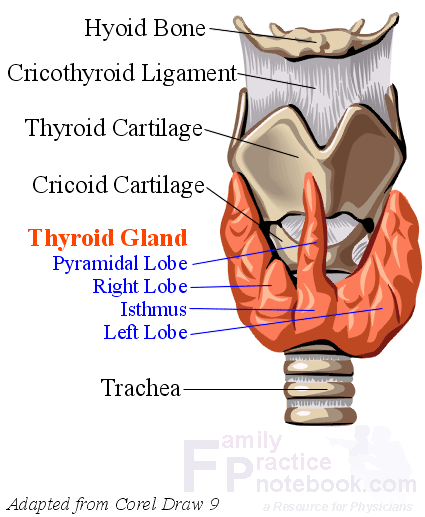 2 lobes connected by thyroid isthmus 
Can have additional lobe –pyramidal lobe 
Well vascularized
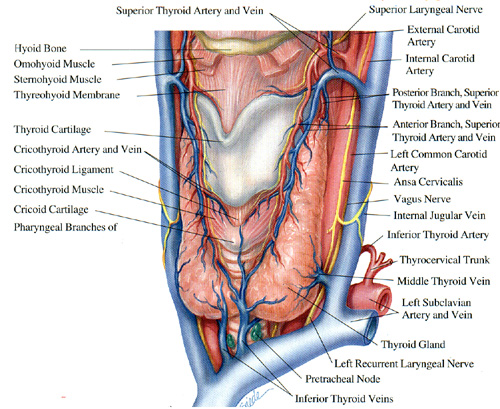 Thyroid gland- Histology
Made up of multiple acini (follicles)
Each follicle is surrounded by a single layer of cells filled with pink staining proteinceous material called colloid 
Between follicles are clear parafollicular cells, which produce calcitonin
When the gland is inactive:
 the colloid is abundant, the follicles large and cells lining them flat 
When gland is active:
 the colloid is little, follicles small, cells lining them cuboid or columnar and the edge of the colloid is scalloped, forming many small re-absorption lacunae
The Thyroid Gland – HistologyGland is composed of hollow spheres, called colloid follicles.
Squamous epithelial cells, cuboidal cells (follicle cells)
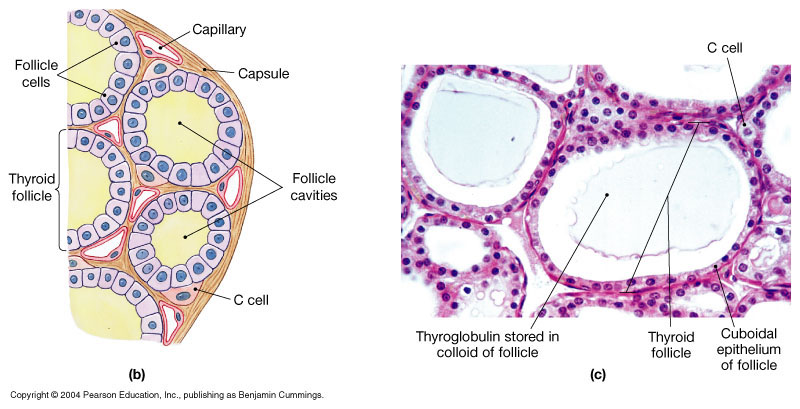 Colloid fills the follicle cavities
I
Follicle cells produce thyroglobulin ---- TH
Formation and secretion of thyroid hormones
Principal hormones secreted:
Thyroxine (T4) and triidothyronine (T3)
T3 is also formed in the peripheral tissues by deiodination of T4
Small amounts of reverse triidothyronine RT3
T3 is more active than T4, wherase RT3 is inactive 
Thyroid binding globulin (TBG) is the  major transport protein for thyroid hormone
peroxidase
I-  			I+
Iodine Metabolism
Dietary iodine is absorbed in the GI tract, then taken up by the thyroid gland  (or removed from the body by the kidneys).
The transport of iodide into follicular cells is dependent upon a Na+/I- cotransport system.
Iodide taken up by the thyroid gland is oxidized by peroxide in the lumen of the follicle:
Oxidized iodine can then be used in production of thyroid hormones.
The Next Step: Production of Thyroglobulin
Pituitary produces TSH, which binds to follicle cell receptors.
The follicle cells of the thyroid produce thyroglobulin.
Thyroglobulin is a very large glycoprotein.
Thyroglobulin is released into the colloid space, where it’s tyrosine residues are iodinated by I+. 
This results in tyrosine residues which have one or two iodines attached (monoiodotyrosine or diiodotyrosine).
Transport of Thyroid Hormones
Thyroid hormones are not very soluble in water (but are lipid-soluble).
Thus, they are found in the circulation associated with binding proteins:
	- Thyroid Hormone-Binding Globulin (~70% of hormone)
	- Pre-albumin (transthyretin), (~15%)
	- Albumin (~15%)
Less than 1% of thyroid hormone is found free in the circulation.
Only free and albumin-bound thyroid hormone is biologically available to tissues.
Conversion of T4 to T3
T3 has much greater biological activity than T4.
A large amount of T4 (25%) is converted to T3 in peripheral tissues.
This conversion takes place mainly in the liver and kidneys.  The T3 formed is then released to the blood stream.
In addition to T3, an equal amount of “reverse T3” may also be formed.  This has no biological activity.
One Major Advantage of this System
The thyroid gland is capable of storing many weeks worth of thyroid hormone (coupled to thyroglobulin).

If no iodine is available for this period, thyroid hormone secretion will be maintained.
Regulation of Thyroid Hormone Levels
Thyroid hormone synthesis and secretion is regulated by two main mechanisms:
an “autoregulation” mechanism, which reflects the available levels of iodine
regulation by the hypothalamus and anterior pituitary
Autoregulation of Thyroid Hormone Production
The rate of iodine uptake and incorporation into thyroglobulin is influenced by the amount of iodide available:
low iodide levels increase iodine transport into follicular cells
high iodide levels decrease iodine transport into follicular cells
Thus, there is negative feedback regulation of iodide transport by iodide.
Neuroendocrine Regulation of Thyroid Hypothalamic-pituitary-thyroid axis
Thyrotropin-releasing hormone (TRH) 
Produced in a tonic fashion in the paraventricular nucleus of the hypothalamus to the pituitary gland
 TRH stimulates the anterior pituitary to produce thyroid stimulating hormone (TSH)
TSH has an α and β subunit;β subunit confers specificity 
TSH secretion regulated by negative feedback from circulating thyroid hormone, dopamine, and somatostatin
TSH then stimulates the thyroid gland to produce, as well as secrete, thyroxine(T4) and triiodothyronine (T3)
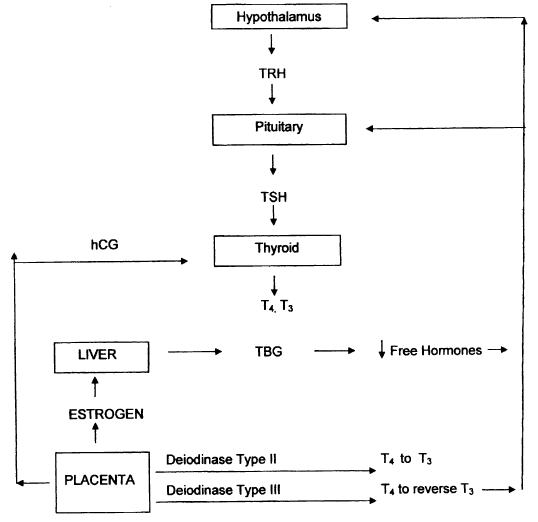 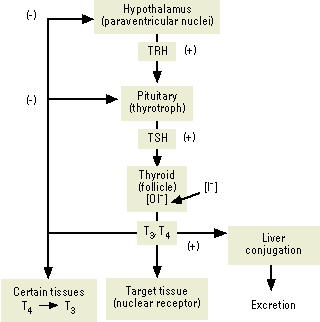 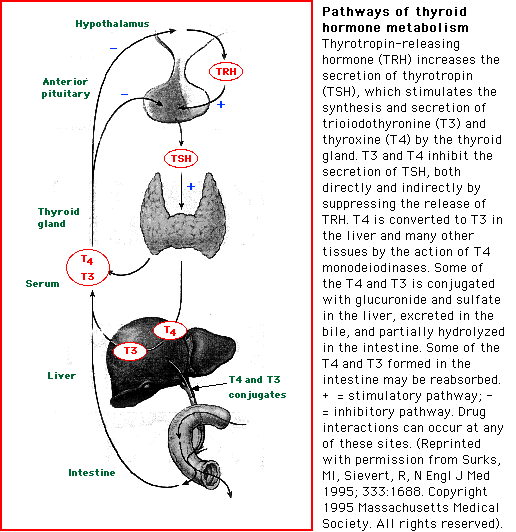 Other factors regulating thyroid hormones
Diet: a high carbohydrate diet increases T3 levels, resulting in increased metabolic rate (diet-induced thermogenesis).
Low carbohydrate diets decrease T3 levels, resulting in decreased metabolic rate.
Cold Stress: increases T3 levels in other animals, but not in humans.
Any condition that increases body energy requirements (e.g., pregnancy, prolonged cold) stimulates hypothalamus  TRH  TSH (Pit)
Thyroid gland -physiology
The thyroid gland maintains the level of metabolism in the tissues that is optimum for their normal function
Thyroid stimulate the oxygen consumption  cells 
Regulate lipid and carbohydrate metabolism
To meet the increased metabolic needs during a normal pregnancy, there are changes in thyroid physiology that are reflected in altered thyroid function tests. There is an increase in:
Estrogen-mediated increase in circulating levels of TBG
Major transport protein for thyroid hormone
stimulation of the thyrotropin (TSH) receptor by human chorionic gonadotropin (hCG)
Stimulation of TSH by hCGHow does it occur?
Human chorionic gonadotropin (hCG) is one of a family of glycoprotein hormones that include:
Thyrotropin (TSH)
TSH and hCG have  a common alpha-subunit and a unique beta-subunit
 However, there is considerable homology between the beta-subunits of hCG and TSH
As a result, hCG has weak thyroid-stimulating activity
Serum hCG concentrations increase soon after fertilization and peak at 10 to 12 weeks
 During this peak, total serum T4 and T3 concentrations increase
Hormonal Changes in Pregnancy
The pattern of changes in serum concentrations of thyroid function studies and hCG according to gestational age
 The shaded area represents the normal  range in the non pregnant woman
These changes should be factored in interpretation of thyroid function in pregnancy
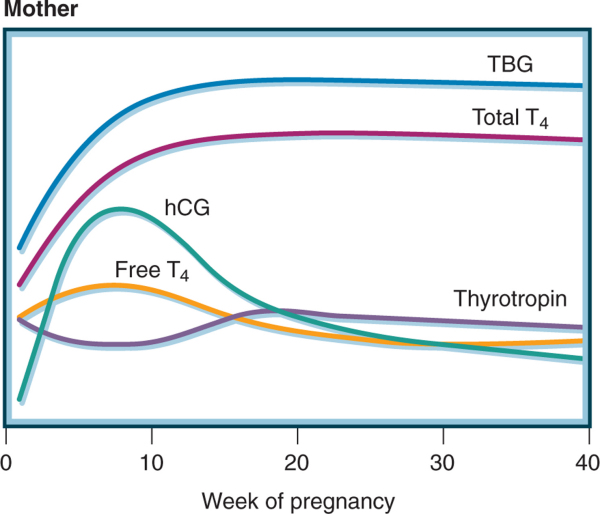 Fetal thyroid physiology
The fetal thyroid gland begins concentrating iodine and synthesizing thyroid hormone after 10- 12 weeks of gestation

Little hormone synthesis occurs until the 18-20th week, when fetal thyroid secretion increases gradually

Any requirement for thyroid hormones before this time (20 weeks) is supplied by the mother, and it is during this time that maternal thyroid hormones are most important to fetal brain development
Iodine requirements in pregnancy
Iodine requirements are higher in pregnant  state 
Due to an increase in maternal T4 production required to maintain maternal euthyroidism 
Increased renal iodine clearance 
Severe maternal iodine deficiency results in:
 Reduction in maternal thyroxine production
Inadequate placental transfer of maternal thyroxine
Impairment of fetal neurologic development.
WHO, recommends 250 mcg of iodine daily during pregnancy and lactation
THYROID DISEASE IN PREGNANCY
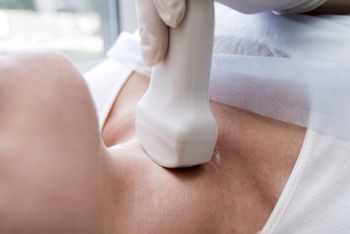 Thyroid disease in pregnancy
Hyperthyroidism 


Hypothyroidism
Hyperthyroidism
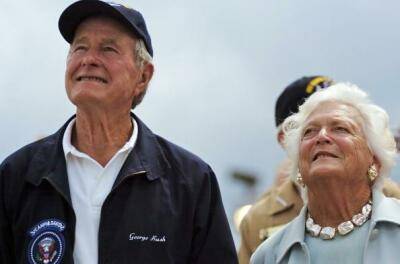 Hyperthyroidism Complicating Pregnancy
In overt hyperthyroidism there is 
 Elevated free T4 and/or T3 
Suppressed TSH
Occurs in 0.1 to 0.4 percent of all pregnancies
Hyperthyroidism from any cause can complicate pregnancy but the common causes are: 
 Graves' disease 
 hCG-mediated hyperthyroidism
Symptoms of hyperthroidism mimic pregnancy changes:
Delaying initiation or optimization of treatment
Causes of hyperthyroidism
Thyroid over activity
Extra-thyroid
Graves disease 
Solitary toxic adenoma
Toxic multinodular goiter 
Hashimoto’s thyroiditis 
TSH-secreting pituitary tumour 
Mutations causing constitutive activation of TSH receptor (rare)
Transient hyperthyroidism during pregnancy & gestational transient thyrotoxicity (GET)
Trophoblastic hyperthyroidism
Sub-acute thyroidiitis 
Tumors of the pituitary gland or ovary (struma ovarii)
Administration of T3 or T4
Iatrogenic
Ectopic thyroid tissue
We will also discuss thyroid storm
Signs and symptoms of hyperthyroidism
Nervousness
Weight loss
Hyperphagia 
Heat intolerance 
Increased pulse pressure 
Fine tremor of the outstretched fingers 
Warm soft skin 
Sweating
+/- enlargement of thyroid gland
We will discuss a few of the causes of hyperthyroidism
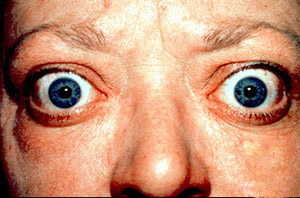 Assignment
Read the chapter on the thyroid gland in
	Review of medical physiology by William F. Ganong
Graves disease
Causes 95% of hyperthyroidism in pregnancy
Its an autoimmune disease in which antibodies to the TSH receptor stimulate the receptor
This produces marked T4 and T3 secretion and enlargement of the thyroid gland  (goiter) 
Due to the feedback mechanism of T4 and T3, plasma TSH is low
Clinical scenarios
Stable Graves’ disease receiving thionamide therapy with exacerbation during early pregnancy. 
In remission with  a relapse of disease. 
Without prior history diagnosed with Graves’ disease de novo during pregnancy.
Graves disease symptoms and Signs
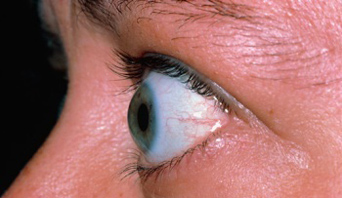 Symptoms and signs of hyperthyroidism 
Discussed
Hallmark of Graves:
Swelling of the tissues in the orbit producing protrusion of the eye balls (exophthalmos)
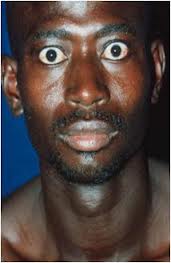 Graves disease-diagnosis
Diagnosis
Challenge :hypermetabolic symptoms in normal pregnancy mimic hyperthyroidism
Thyroid examination: goiter (with or without bruit) 
Suppressed serum TSH level and usually elevated free and total T4 and T3 serum concentrations.
TSH receptor antibodies
Autoantibodies mimic TSH can cross the placenta and cause neonatal Graves’ disease
Adverse effects of Graves disease in pregnancy
Maternal
Neonatal
Preterm labor
Untreated :88%
Partially treated: 25%
Adequately treated :8%
Spontaneous abortion
Preeclampsia 
Heart failure 
Thyroid storm
Prematurity
Stillbirth
Untreated: 50%
Partially treated: 16%
Adequately treated: 0% 
Small for gestational age 
Congenital malformations
Neonatal Graves disease
Autoantibodies can cross the placenta 
1% infants
Transient hyperthyroidism during pregnancy & gestational transient thyrotoxicity (GET)
Believed to be related to hCG stimulation of the thyroid gland 
Normalization of T4 levels  by midgestation
Resolution of symptoms parallels the decline in hCG levels
Characterized by: 
Hyperemesis gravidarum
Severe nausea and vomiting leading to a 5% loss of body weight, dehydration, and ketosis.
Absence of goiter and ophthalmopathy, and absence of the common symptoms and signs of hyperthyroidism 
Higher serum hCG and estradiol concentrations 
Treatment is supportive care
Trophoblastic hyperthyroidism
Hydatidiform mole & choriocarcinoma. 
high serum hCG concentrations and abnormal hCG isoforms
55 to 60% had clinically evident hyperthyroidism 
Normal thyroid gland and few symptoms of thyroid hormone excess
Some findings of hyperthyroidism and a diffuse goiter
ophthalmopathy is not present
Nausea and vomiting may predominate
Thyroid storm
Thyroid storm is a rare, life-threatening condition characterized by severe clinical manifestations of thyrotoxicosis
Usually precipitated by an acute event such as thyroid or non-thyroidal surgery, trauma, infection, an acute iodine load, or child birth
Aetiology not known but hypothesized to be a rapid rate of increase in serum thyroid hormone levels, increased responsiveness to catecholamines, or enhanced cellular responses to thyroid hormone
Thyroid storm
Symptoms
Exaggeration of the usual symptoms of hyperthyroidism 
Tachycardia to rates that can exceed 140 beats/minute 
Congestive heart failure
Hypotension, cardiac arrhythmia, and death from cardiovascular collapse may occur 
Agitation, anxiety, delirium, psychosis, stupor, or coma are also common and are considered by many to be essential to the diagnosis
Physical examination may reveal goiter, ophthalmopathy, lid lag, hand tremor, and warm and moist skin.
Treatment 
The therapeutic options for thyroid storm are the same as those for uncomplicated hyperthyroidism, except that the drugs are given in higher doses and more frequently.
In addition, full support of the patient in an intensive care unit is essential, since the mortality rate of thyroid storm is substantial (10 to 30 percent)
Diagnosis of hyperthyroidism in pregnancy
Signs and symptoms of hyperthyroidism 
Laboratory investigations 
Suppressed Serum TSH (<0.1 mU/L) or undetectable serum TSH  (<0.01) 
Elevated thyroid hormone levels (T3 and T4) that exceed the normal range for pregnancy
Treatment of hyperthyroidism in pregnancy
hCG-mediated hyperthyroidism is usually transient and does not require treatment
Treatment options for pregnant women with overt hyperthyroidism due to Graves’ or nodular thyroid disease are limited because therapy may be harmful to the fetus
 However, a good fetal and maternal outcome depends upon controlling the mother's hyperthyroidism
 The goal of treatment is to reduce and maintain the mother's serum free T4 concentration in the high normal range for non-pregnant women using the lowest drug dose
Guidelines for clinical management of maternalhyperthyroidism during pregnancy
Guidelines for clinical management of maternalhyperthyroidism during pregnancy
1. Use the lowest dosage of thionamide (Propylthiouracil [PTU]) to maintain maternal total T4 concentrations in the upper one third of normal to slightly elevated range for pregnancy.
Normal range of total T4 during pregnancy is estimated to be 1.5 times the non-pregnant state 
2. Monitor maternal total T4 serum concentration every 2–4 weeks, and titrate thionamide as necessary 
3. Measure TSH receptor antibodies (thyroid-stimulating immunoglobulins or TSH receptor binding inhibitory immunoglobulins) at 26–28 weeks to assess risk of fetal/neonatal hyperthyroidism.
4. Perform fetal ultrasound at weeks 26–28 to assess potential fetal response to thionamide treatment and effect of TSH receptor antibodies on fetal thyroid function
5. Consider thyroidectomy if persistently high doses of thionamide (PTU > 600 mg/d or MMI > 40 mg/d) are required, or if the patient cannot tolerate thionamide therapy.
β-Adrenergic blocking agents and low doses of iodine may be used perioperatively to control hyperthyroid state.
6. Check fetal cord blood at delivery for TSH and T4
Hyperthyroidism Drug treatment: Thionamides
They inhibit both the organification of iodine to tyrosine residues in thyroglobulin and the coupling of iodotyrosines
Propylthiouracil (PTU) and methimazole(MMI) used in pg
Both cross the placenta 
Both can cause fetal goiter and hypothyroidism, usually mild and transient & dose-dependent  
Median time to normalization of maternal thyroid function
7 weeks with PTU and 8 weeks with MMI
PTU more highly bound to albumin 
theorize that MMI crosses the placenta in higher concentrations
Side effects:
maternal :rash
rare birth defects in MMI: 
aplasia cutis, choanal atresia,esophageal atresia, and minor dysmorphic features
Fetal low thyroid function at birth
Breast feeding in mothers taking PTU or MMI is safe 
PTU is preferred because it is less concentrated in breast milk
Hyperthyroidism drug treatmentβ-Adrenergic blockers
Weaned as soon as the hyperthyroidism is controlled 
Occasional cases of neonatal growth restriction, hypoglycemia, respiratory depression, and bradycardia 
Increased frequency of first-trimester miscarriages 
Avoid in the first trimester
Hyperthyroidism drug treatmentIodides
Past reports of neonatal hypothyroidism after exposure to iodine 
Low-dose potassium iodide may be considered 
Preparation for thyroidectomy 
thionamide-intolerant patients refusing surgery
Hyperthyroidism surgical treatment
Subtotal thyroidectomy : 
If persistently high dosages of thionamides (PTU > 600 mg/d, MMI > 40 mg/d) are required to control maternal disease
If allergic or intolerant of both thionamides
If noncompliant with medical therapy
If persistent symptoms
Preferably done in the second trimester, before gestational week 24
Prepared with a β-adrenergic blocking agent and a 10- to 14-day course of potassium iodide
Hyperthyroidism treatmentRadioactive iodine therapy
Contraindicated in pregnancy
Fetal thyroid gland begins to concentrate iodine after gestational week 10, Fetal thyroid tissue is present by 10 to 12 weeks 
predisposing to congenital hypothyroidism
Hypothyroidism
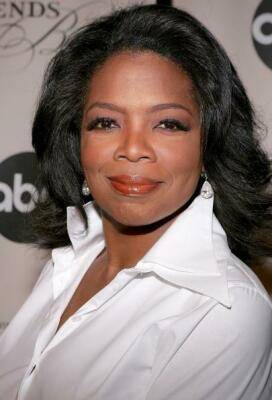 Hypothyroidism in pregnancy
Characterized by elevated serum TSH concentration and low T3 and T4
Women with hypothyroidism are infertile
Majority on thyroxine prior to pregnancy 
Incidence 3-5/1000 pregnant women
Less common because:
Some hypothyroid women are anovulatory and have difficulty conceiving
New or inadequately treated hypothyroidism complicating pregnancy is associated with a high rate of first trimester spontaneous abortion
Causes of hypothyroidism
Primary (thyroid dysfunction)
Secondary (pituitary dysfunction)
Hashimoto thyroiditis
Iodine sufficient areas
Autoimmune destruction of thyroid (thyroid peroxidase and thyroglobulin antibodies)
Antithyroid antibodies are found in approximately 10% of women in second trimester
Endemic iodine deficiency
Central Africa, South America, northern Asia 
History of ablative radioiodine therapy or thyroidectomy.
Sheehan’s syndrome
Lymphocytic hypophysitis 
History of a hypophysectomy.
Signs and symptoms of hypothyroidism Similar to symptoms of pregnancy; Vague and nonspecific Myxedema is the syndrome of adult hypothyroidism
Fatigue
Constipation
Cold intolerance
Muscle cramps
Insomnia, 
Weight gain
Carpal tunnel syndrome
Slow mentation and poor memory
Myxedema madness in severe cases
Hair loss 
Coarse hair
Voice changes
Husky slow voice
Intellectual slowness
+/- goiter
Periorbital edema
Dry skin
Prolonged DTR relaxation phase
Cretinism
Children who are hypothyroid from birth or before birth are called cretins
They are:
Dwarfed
Mentally retarded 
Have potbellies
Protruding tongues 
Congenital hypothyroidism is one of the preventable mental retardation
Causes of congenital hypothyroidism 
Maternal iodine deficiency 
Fetal thyroid dysgenesis 
 inborn errors of thyroid hormone synthesis 
Maternal antithyroid antibodies that cross placenta 
Fetal hypopitutary hypothyroidism
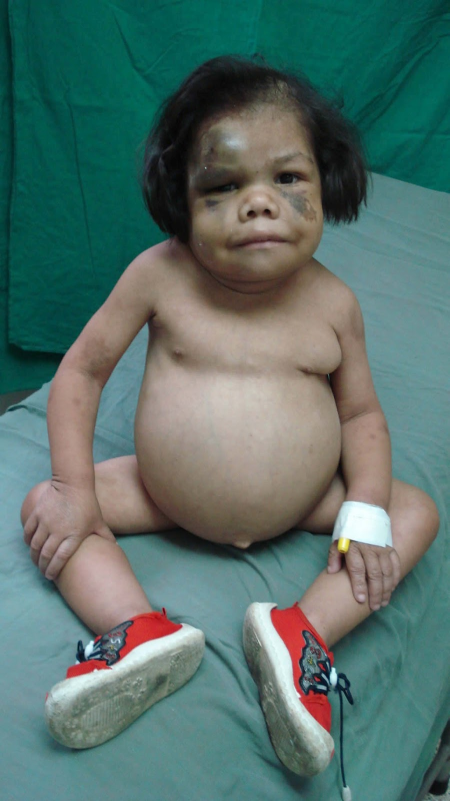 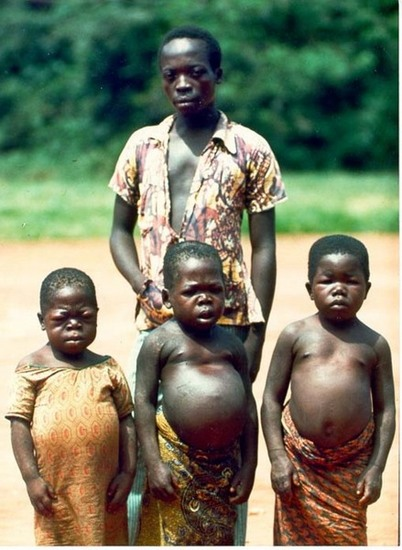 Untreated maternal hypothyroidism Associated with increased risk of
Maternal
Newborn
Preeclampsia 
Gestational hypertension
Placental abruption
NRFHT
Preterm delivery, very preterm delivery (<32 weeks)
Increased rate of caesarean section 
Postpartum hemorrhage
Increased operative delivery
Preterm birth
Low birth weight 
Perinatal morbidity and mortality
Increased NICU admission
Neuropsychological and cognitive impairment:
Congenital cretinism – growth restriction, deafness, neuropsych impairment from severe Iodine deficiency or untreated congenital hypothyroidism
Hypothyroidism in pregnancyDiagnosis
Symptoms masked by the hyper-metabolic state of pregnancy.
20% to 30% patients with overt hypothyroidism develop symptoms
Discussed earlier slides
Elevated serum TSH concentration
Central hypothyroidism (hypothalamic and pituitary) do not manifest an elevated serum TSH level
Hypothalamic and pituitary hypothyroidism the thyroid responds to a test dose of TSH 
Low serum T3 and T4
Guidelines for clinical management of maternal hypothyroidism during pregnancy
Guidelines for clinical management of maternalhypothyroidism during pregnancy
1. Check serum TSH level as soon as pregnancy is confirmed.
2. For newly diagnosed hypothyroid women, initial levothyroxine dosage is based on severity of hypothyroidism
For overt hypothyroidism, administer 2 mcg/kg/d.
If TSH is < 10 mU/L, initial dose of 0.1 mg/d may be sufficient
3. For previously diagnosed hypothyroid women, monitor serum TSH every 3–4 weeks during first half of pregnancy and every 6 weeks thereafter
4. Adjust levothyroxine dosage to maintain serum TSH ≤ 2.5 mU/L.
5. Monitor serum TSH and total T4 levels 3–4 weeks after every dosage adjustment. When levothyroxine dosage achieves equilibrium, resume monitoring TSH alone
6. Levothyroxine ingestion should be separated from prenatal vitamins containing iron, iron and calcium supplements,and soy products by at least 4 hours to ensure adequate absorption
7. After delivery, reduce levothyroxine to pre-pregnancy dosage, and check serum TSH in 6 weeks

Adjusting levothyroxine 
TSH < 10 mU/L, increase 0.05 mg/d.
TSH =10–20 mU/L, increase 0.075 mg/d.
TSH > 20 mU/L, increase 0.1 mg/d.
Normal range for total T4 concentrations during pregnancy is 1.5 times the non-pregnant
Questions
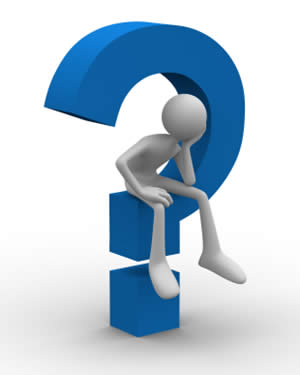 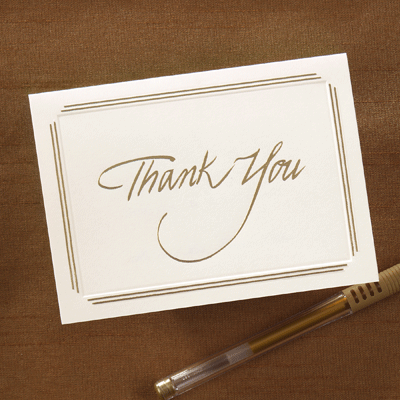